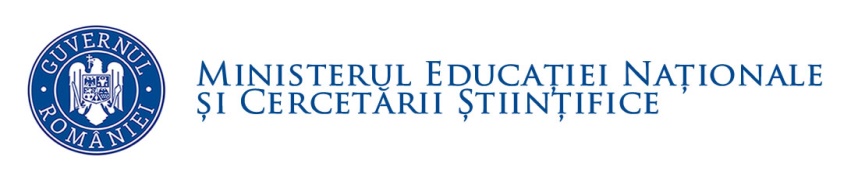 Inspectoratul Școlar Județean Iași
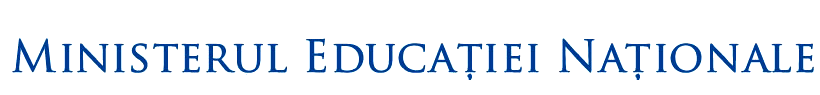 Reglementări privind organizarea şi funcţionarea învăţământului dual13 noiembrie 2017
CE ESTE ÎNVĂŢĂMÂNTUL DUAL? 
 
	Învățământul dual pentru nivelul 3 de calificare profesională, aprobat prin OMEN nr. 3554/2017, reprezintă o formă de organizare a învăţământului profesional cu următoarele caracteristici specifice: 

este organizat la iniţiativa operatorilor economici interesaţi, în calitate de potenţiali angajatori şi parteneri de practică; 
b) asigură oportunităţi sporite de educaţie şi formare profesională pe baza unui contract de parteneriat şi a unor contracte individuale de pregătire practică, prin pregătirea practică organizată în răspunderea principală a operatorilor economici; 
c) operatorii economici asigură pregătirea practică a elevilor, bursă la nivelul celei acordate din fonduri publice şi alte cheltuieli pentru formarea de calitate a elevilor; 
d) facilitează implicarea operatorilor economici în mecanismele decizionale la nivelul unităţii de învăţământ partenere.
Învăţământul dual se adresează absolvenţilor clasei a VIII-a, are o durată de cel puţin 3 ani şi are o pondere semnificativă a pregătirii practice derulate la operatorul economic: 
în primul an, pregătirea practică realizată în atelierele şcolii şi la operatorul economic reprezintă aproximativ 20% din timpul total alocat programului;  
în al doilea an aproximativ 60% din timp este alocat pregătirii practice;
în anul al treilea, aproximativ 72% din timp este alocat pregătirii practice. 
	Pe parcursul celor trei ani sunt organizate stagii comasate de practică cu o durată totală de 24 săptămâni, 5 săptămâni în primul an, 9 săptămâni în anul doi şi 10 săptămâni în cel de-al treilea an.
Avantaje elevi: 

	Elevii din învăţământul dual beneficiază de susţinere financiară acordată de la bugetul de stat prin intermediul Programului naţional de protecţie socială "Bursa profesională", prin care, fiecare elev primeşte suma de 200 lei, în condiţiile stabilite prin hotărâre de guvern (la acest moment este în vigoare HG 1062/2012 privind modalitatea de subvenţionare de către stat a costurilor pentru elevii care frecventează învăţământul profesional, inclusiv dual; această hotărâre de guvern este în curs de modificare). 	Suplimentar, elevii primesc o bursă de la operatorul economic, cel puţin la nivelul celei acordate din fonduri publice (Legea educaţiei naţionale, art. 25). 
	Elevii înscrişi în învăţământul dual pot beneficia de masă şi cazare gratuită în cantinele şi internatele şcolare. Acoperirea cheltuielilor pentru cazarea şi masa acestora se poate asigura din bugetele locale sau de la consiliile judeţene, prin decizii proprii. În cazul elevilor care frecventează învăţământul dual în altă unitate administrativ-teritorială decât cea de domiciliu, decontarea cheltuielilor de transport şi facilităţile de cazare şi masă gratuite prevăzute anterior se acordă, conform prevederilor prezentei legi, indiferent de oferta de educaţie şi formare profesională disponibilă în localitatea de domiciliu. (Legea educaţiei naţionale, art. 12).
Învăţământul dual îndeplineşte următoarele cerinţe: 

Contract de parteneriat încheiat între operatorii economici (sau asociaţie/ consorţiu de operatori economici), unitatea de învăţământ şi unitatea administrativ-teritorială (UAT) pe raza căreia se află unitatea şcolară (contract care stabileşte condiţiile de colaborare, drepturile şi obligaţiile părţilor, precum şi costurile asumate de parteneri) 
Contractul individual pentru formarea profesională a elevilor prin învăţământul dual, încheiat între elev, (părintele, tutorele sau susţinătorul legal al elevului minor), operatorul economic şi unitatea de învăţământ, contract care stabileşte drepturile şi obligaţiile părţilor 
 Facilităţi fiscale pentru operatorii economici care încheie contract de parteneriat cu unităţile de învăţământ (facilităţi la plata impozitelor, taxelor şi contribuţiilor datorate bugetului de stat, bugetului asigurărilor sociale, bugetelor fondurilor speciale sau bugetelor locale, potrivit prevederilor legale) 
 Decontarea cheltuielilor de transport, cazare şi masă (gratuite) în internate şcolare pentru elevii din învăţământul dual, indiferent de oferta existentă în localitatea de domiciliu.
Formaţiuni de studii în învăţământul dual:

Clase cu min. 20, max. 30 elevi (în medie 25 de elevi); 
Instruirea practică şi pregătirea de specialitate pe grupe de min. 10, max. 15 elevi;
Clasele pot fi constituite din max. 3 grupe cu calificări diferite; 
Normarea posturilor didactice pentru activităţile de laborator şi instruire practică din învăţământul liceal tehnologic şi din învăţământul profesional se face pe grupe, pe baza normativelor în vigoare privind formaţiunile de studiu.
Responsabilităţile operatorului economic 

	Contractul de parteneriat stabilește obligațiile operatorilor economici cu privire la: 
a) organizarea și desfășurarea stagiilor de pregătire practică prevăzute în planul-cadru de învățământ pentru nivelul respectiv de calificare, precum și a componentei de pregătire practică din modulele de specialitate, convenite a se desfășura la operatori economici; 
b) asigurarea condițiilor materiale - utilaje, echipamente, materii prime, materiale consumabile, energie și celelalte utilități necesare pentru practica elevilor organizată în răspunderea lor, în conformitate cu standardele de pregătire profesională, planurile de învățământ și curriculumul în vigoare, inclusiv curriculumul în dezvoltare locală pentru stagiile de pregătire practică proiectate în colaborare cu unitatea de învățământ; 
c) asigurarea resurselor umane (tutori) necesare pentru pregătirea practică a elevilor, organizată la operatorul economic; 
d) asigurarea echipamentelor de lucru și de protecție pentru elevi, pe perioadele de formare derulate la operatorul economic;
 e) asigurarea securității și sănătății în muncă a elevilor pe parcursul perioadelor de formare derulate la operatorul economic;
Responsabilităţile operatorului economic

f) angajarea cheltuielilor necesare pentru asigurarea securității și sănătății în muncă, examinările de medicină a muncii și analize medicale obligatorii pentru elevi; 
g) angajarea cheltuielilor pentru asigurări de răspundere civilă în cazul unor eventuale accidente, daune sau vătămări corporale generate în timpul pregătirii practice la operatorul economic, pentru elevi (în funcție de domeniul de activitate); 
h) asigurarea pentru elevi a unei burse, cel puțin la nivelul celei acordate din fonduri publice; 
i) acordarea altor forme de sprijin material și stimulente financiare convenite prin contractul de parteneriat; 
j) asigurarea condițiilor necesare (dotări, materii prime, materiale consumabile, utilități etc.) pentru derularea probelor de admitere și a examenelor de certificare a calificării profesionale a elevilor, în funcție de locația convenită pentru organizarea acestora;
k) asigurarea condițiilor necesare pentru evaluarea continuă a elevilor în cadrul pregătirii practice la operatorul economic; 
l) angajarea altor cheltuieli necesare pentru formarea de calitate a elevilor; 
m) contribuția convenită pentru îmbunătățirea dotării și a condițiilor de desfășurare a procesului de educație și formare profesională din unitatea de învățământ;
Responsabilităţile operatorului economic


n) exercitarea atribuțiilor de membru în consiliul de administrație sau, după caz, în consiliul reprezentativ al operatorilor economici; 
o) implicarea în activități de informare și promovare a ofertei de formare profesională; 
p) participarea cu specialiști la proiectarea curriculumului în dezvoltare locală; 
q) organizarea de stagii suplimentare de pregătire practică pentru elevii cu situația școlară neîncheiată din cauza absențelor sau care nu au obținut medii de trecere la stagiile de pregătire practică sau la pregătirea practică din cadrul modulelor din planul de învățământ pentru calificarea respectivă.

	 Operatorii economici la care se desfăşoară pregătirea practică a elevilor din învățământul dual stabilesc tutorii care coordonează această activitate.
CALENDAR DE ACŢIUNI ŞI ACTIVITĂŢI SPECIFICE 
– implicarea operatorului economic în învăţământul profesional –

STABILIREA CIFREI DE ŞCOLARIZARE PENTRU ANUL ŞCOLAR 2018-2019 

	Până la data de 3 noiembrie 2017
	Participarea la acţiuni de informare organizate la nivel local/judeţean (organizate de Inspectoratul Şcolar, Camere de Comerţ, autorităţi publice, instituţii reprezentate în Comitetul Local de Dezvoltare a Parteneriatului Social etc) 
 
	Până la data de 17 noiembrie 2017 
	Transmiterea la Centrul Naţional de Dezvoltare a Învăţământului Profesional şi Tehnic (CNDIPT  e-mail  vet@tvet.ro) a solicitărilor de şcolarizare în învăţământul dual pentru anul şcolar 2018-2019, conform modelului prevăzut în anexa nr. 2 la Metodologia de organizare și funcționare a învățământului dual, aprobată prin OMEN nr. 3554/2017. 
 
	Până la data de 12 ianuarie 2018 
	Încheierea Contractelor de parteneriat cu unităţile de învăţământ profesional şi tehnic şi cu unitatea administrativ teritorială pe raza căreia se află unitatea de învățământ în vederea şcolarizării elevilor în învăţământul dual.
PREGĂTIREA ADMITERII ÎN ÎNVĂŢĂMÂNTUL PROFESIONAL PENTRU ANUL ŞCOLAR 2018-2019
 (în funcţie de disponibilitatea operatorului economic) 



	Până la data de 13 februarie 2018 
Stabilirea de comun acord cu unităţile de învăţământ profesional şi tehnic dacă se va organiza probă de preselecţie a candidaţilor 
Implicarea în realizarea propunerii privind componența Comisiei de admitere din unitatea de învățământ, din care face parte şi reprezentantul operatorului economic 
 
	Până la data de 20 februarie 2018
 	Elaborarea împreună cu unitatea de învăţământ a Procedurii de preselecţie / Procedurii de admitere
PREGĂTIREA ADMITERII ÎN ÎNVĂŢĂMÂNTUL PROFESIONAL PENTRU ANUL ŞCOLAR 2018-2019
 (în funcţie de disponibilitatea operatorului economic) 

	Până la data de 30 martie 2018 

	Implicarea în promovarea învăţământului dual în unităţile de învăţământ gimnaziale în cadrul acțiunii “Săptămâna meseriilor”, alături de reprezentanţii unităţilor de învăţământ profesional cu care organizează şcolarizarea. 
	În acest scop, este recomandat ca operatorii economici să se implice în promovarea calificărilor profesionale din oferta educaţională în cadrul: 
vizitelor elevilor din gimnaziu în companiile pe care le reprezintă operatorii economici; 
întâlnirilor organizate la nivelul unităţilor de învăţământ cu elevi din gimnaziu şi cu părinţii acestora, pe baza unui grafic stabilit de comun acord cu Inspectoratele şcolare; 
acţiunilor organizate de inspectoratele şcolare pentru promovarea învăţământului dual.
PREGĂTIREA ADMITERII ÎN ÎNVĂŢĂMÂNTUL PROFESIONAL PENTRU ANUL ŞCOLAR 2018-2019
 (în funcţie de disponibilitatea operatorului economic) 

	Până la data de 2 mai 2018 
	Verificarea ofertei educaţionale afişate la unitatea de învăţământ, în funcţie de aprobarea primită. 
 
	Până la data de 31 mai 2018 
Implicarea în activităţile de orientare şi consiliere cu elevii clasei a VIII-a; 
Implicarea în promovarea învăţământului profesional, organizată în cadrul şedinţelor de instruire de către unităţile de învăţământ gimnaziale cu elevii şi părinţii elevilor din clasa a VIII-a. 
 
	7-18 mai 2018 - Participarea la Târgul ofertelor educaţionale
ADMITEREA ÎN ÎNVĂŢĂMÂNTUL DUAL 

	20-21 iunie 2018 
	Participarea operatorului economic la derularea probelor eliminatorii, dacă au fost stabilite de acesta cu unitatea de învăţământ 
 
	6 iulie 2018  – finalizarea primei etape de admitere la învăţământul dual, moment în care se vor cunoaşte şi numărul de elevi înscrişi în această etapă. 
 
	4 septembrie 2017 
	Participare la probele de admitere, acolo unde s-au decis organizarea lor.
AVANTAJE OPERATORI ECONOMICI 

	Cheltuielile efectuate de operatorii economici pentru organizarea și desfășurarea învățământului profesional și tehnic, potrivit reglementărilor legale din domeniul educației naționale, sunt considerate cheltuieli deductibile pentru determinarea rezultatului fiscal. (art. 25, alin. (9), art. 28): 

ART. 25 - Cheltuieli Art. 25 (9) Sunt cheltuieli deductibile pentru determinarea rezultatului fiscal cheltuielile efectuate pentru organizarea şi desfăşurarea învăţământului profesional şi tehnic, potrivit reglementărilor legale din domeniul educaţiei naţionale. 

ART. 28 - Amortizarea fiscală 
Cheltuielile aferente achiziționării, producerii, construirii mijloacelor fixe amortizabile, precum și investițiile efectuate la acestea se recuperează din punct de vedere fiscal prin deducerea amortizării potrivit prevederilor prezentului articol. 
(3) Sunt, de asemenea, considerate mijloace fixe amortizabile: 
h) mijloacele fixe deţinute şi utilizate pentru organizarea şi desfăşurarea învăţământului profesional şi tehnic, potrivit reglementărilor legale din domeniul educaţiei naţionale;
i) investiţiile efectuate pentru organizarea şi desfăşurarea învăţământului profesional şi tehnic, potrivit reglementărilor legale din domeniul educaţiei naţionale.
AVANTAJE OPERATORI ECONOMICI 

ART. 62 - Venituri neimpozabile -  următoarele venituri nu sunt impozabile: 
o1) bursele, premiile şi alte drepturi sub formă de cazare, masă, transport, echipamente de lucru/protecţie şi altele asemenea primite de elevi pe parcursul învăţământului profesional şi tehnic, potrivit reglementărilor legale din domeniul educaţiei naţionale; 
ART. 68 - Reguli generale de stabilire a venitului net anual din activități independente, determinat în sistem real, pe baza datelor din contabilitate (41) Sunt cheltuieli deductibile cheltuielile efectuate pentru organizarea şi desfăşurarea învăţământului profesional şi tehnic, în conformitate cu reglementările legale din domeniul educaţiei naţionale, cu excepţia cheltuielilor cu amortizarea care sunt deductibile potrivit prevederilor alin. (4) lit. d). 
 
	Operatorii economici pot să se implice activ în formarea profesională a elevilor, iar la absolvirea acestora, pot selecta spre angajare pe cei mai buni dintre aceştia, beneficiind astfel de forţă de muncă calificată.
NEVOI DE FORMARE A CADRELOR DIDACTICE ŞI A TUTORILOR DE PRACTICĂ DIN COMPANII 

	În vederea corelării aspectelor teoretice şi a celor practice, este recomandat ca operatorul economic să organizeze întâlniri periodice pe parcursul şcolarizării în învăţământul dual cu cadrele didactice care predau module de specialitate în vederea actualizării cunoştinţelor acestora în concordanţă cu noile tehnologii apărute pe piaţa muncii. Astfel, se pot organiza stagii de pregătire la operatorul economic în care se pot aborda şi aspecte privind pregătirea pedagogică a tutorilor care sunt desemnaţi de către acesta să urmărească dobândirea rezultatelor învăţării de către elevii participanţi la stagii de pregătire practică în companie.
MATERIALE UTILE PENTRU IMPLICAREA UNUI OPERATOR ECONOMIC ÎN ŞCOLARIZAREA ELEVILOR ÎN ÎNVĂŢĂMÂNTUL DUAL

	Legislaţie în vigoare: 
	Organizare şi funcţionare învăţământ dual 
	1. OMEN 3554/2017 privind aprobarea Metodologiei de organizare și funcționare a învățământului dual stat 
 
	Fundamentare cifră de şcolarizare învăţământ dual 
	2. OMEN nr. 5360/2017 privind aprobarea calendarului etapelor și acțiunilor pentru stabilirea cifrei de școlarizare în învățământul dual și în învățământul profesional pentru anul școlar 2018-2019, precum și a modelelor pentru avizarea de către Comitetul Local de Dezvoltare a Parteneriatului Social, Centrul Național de Dezvoltare a Învățământului Profesional și Tehnic și unitatea administrativ-teritorială, a Proiectului cifrei de școlarizare în învățământul dual și în învățământul profesional 

	3. Model solicitare de şcolarizare în învăţământul dual pentru anul şcolar 2018-2019
MATERIALE UTILE PENTRU IMPLICAREA UNUI OPERATOR ECONOMIC ÎN ŞCOLARIZAREA ELEVILOR ÎN ÎNVĂŢĂMÂNTUL DUAL

	Admitere învăţământ dual 

	4. OMEN nr. 3556/2017 privind aprobarea Metodologiei-cadru de organizare și desfașurare a admiterii în învățământului dual pentru calificări profesionale de nivel 3, conform Cadrului naţional al calificărilor 
	5. OMEN 4495/2017 privind organizarea, desfăşurarea şi calendarul admiterii în învăţământul profesional de stat şi în învăţământul dual pentru anul şcolar 2018-2019 

	Contract de parteneriat şi contract individual pentru învăţământul dual

	 6. Contractul de parteneriat pentru formarea profesională a elevilor prin învăţământul dual, aprobat prin OMEN nr. 3554/2017; 
	7. OMEN nr. 4798/2017 privind aprobarea Contractului de pregătire practică a elevilor din învatamantul dual
MATERIALE UTILE PENTRU IMPLICAREA UNUI OPERATOR ECONOMIC ÎN ŞCOLARIZAREA ELEVILOR ÎN ÎNVĂŢĂMÂNTUL DUAL

	Planuri de învăţământ/ Programe şcolare/ Standarde de pregătire profesională/ Nomenclator 

OMEN nr. 3914/2017 referitor la aprobarea Reperelor metodologice privind proiectarea curriculumului în dezvoltare locală (CDL), pentru clasa a IX-a şi a X-a, ciclul inferior al liceului, filiera tehnologică şi învăţământul profesional 
OMEN nr. 3915/2017 privind aprobarea Planurilor de învăţământ şi a programelor şcolare pentru cultura de specialitate şi pregătirea practică comasată / stagiile de pregătire practică – curriculum în dezvoltare locală – CDL, pentru clasele a X-a, învăţământ liceal filiera tehnologică şi învăţământ profesional 
OMENCS nr. 4457/2016 privind aprobarea Planurilor de învăţământ şi a Programelor şcolare pentru cultura de specialitate şi pregătirea practică săptămânală din aria curriculară Tehnologii, precum şi pentru stagiile de pregătire practică - curriculum în dezvoltare locală CDL, pentru clasele a IX-a, învăţământ liceal filiera tehnologică şi învăţământ profesional
OMENCS nr. 4121/2016 privind aprobarea Standardelor de pregătire profesională pentru calificări profesionale de nivel 3 și 4 Cadrul național al calificărilor, pentru care se asigură pregătirea prin învățământul profesional și tehnic
MATERIALE UTILE PENTRU IMPLICAREA UNUI OPERATOR ECONOMIC ÎN ŞCOLARIZAREA ELEVILOR ÎN ÎNVĂŢĂMÂNTUL DUAL

	Planuri de învăţământ/ Programe şcolare/ Standarde de pregătire profesională/ Nomenclator 

 OMENCS nr. 3742/2016 privind aprobarea modelului Suplimentului descriptiv la certificatul de calificare/certificatul de calificare profesională, EUROPASS;  
OMEN nr. 3152/2014 privind aprobarea planului – cadru de învățământ pentru învățământul profesional de stat cu durata de 3 ani; 
OMEN nr. 3218/2014 privind aprobarea planului – cadru de învățământ pentru învățământul profesional special;
OMEN nr. 4437/2014 referitor la aplicarea programelor școlare în învățământul profesional de stat cu durata de 3 ani și în învățământul profesional special, începând cu anul școlar 2014-2015, precum și pentru aprobarea programei școlare pentru consiliere și orientare, curriculum diferențiat pentru învățământul profesional de stat cu durata de 3 ani, clasele a IX-a, a X-a și a XI-a (valabil în anul școlar 2017-2018 prin articolele 1, 3 și 4);
MATERIALE UTILE PENTRU IMPLICAREA UNUI OPERATOR ECONOMIC ÎN ŞCOLARIZAREA ELEVILOR ÎN ÎNVĂŢĂMÂNTUL DUAL

	Planuri de învăţământ/ Programe şcolare/ Standarde de pregătire profesională/ Nomenclator 

 OMECS nr. 3684/2015 privind aprobarea Planurilor de învățământ pentru cultura de specialitate și pregătirea practică din aria curriculară Tehnologii, precum și pentru stagiul de pregătire practică (curriculum în dezvoltare locală – CDL), pentru clasele a X-a și a XI- a, învățământ profesional de stat cu durata de 3 ani (valabil în anul școlar 2017-2018 pentru clasa a XI-a învățământ profesional);
OMECS nr. 5058/2015 privind aprobarea programelor școlare ale modulelor pentru cultura de specialitate, pregătire practică și stagii de pregătire practică, din aria curriculară Tehnologii pentru clasa a X-a și a XI-a, învățământ profesional cu durata de 3 ani (valabil în anul școlar 2017-2018 pentru clasa a XI-a învățământ profesional);
MATERIALE UTILE PENTRU IMPLICAREA UNUI OPERATOR ECONOMIC ÎN ŞCOLARIZAREA ELEVILOR ÎN ÎNVĂŢĂMÂNTUL DUAL

	Planuri de învăţământ/ Programe şcolare/ Standarde de pregătire profesională/ Nomenclator 



OMECS nr. 5293/2015 privind aprobarea Structurii standardului de pregătire profesională din învățământul profesional și tehnic;
HG nr. 1555/2009 pentru completarea Hotărârii Guvernului nr. 844/2002 privind aprobarea nomenclatoarelor calificărilor profesionale pentru care se asigură pregătirea prin învăţământul preuniversitar, precum şi durata de şcolarizare 
HG nr. 866/2008 pentru modificarea Hotărârii Guvernului nr. 844/2002 privind aprobarea nomenclatoarelor calificărilor profesionale pentru care se asigură pregătirea prin învăţământul preuniversitar, precum şi durata de şcolarizare, cu modificările şi completările ulterioare
MATERIALE UTILE PENTRU IMPLICAREA UNUI OPERATOR ECONOMIC ÎN ŞCOLARIZAREA ELEVILOR ÎN ÎNVĂŢĂMÂNTUL DUAL

	Promovare învăţământ profesional, inclusiv dual 

OMEN 6155/2016 privind derularea Programului naţional „2017 – anul învăţământului profesional şi tehnic din România”
Platfoma informatică http://www.alegetidrumul.ro/ - portalul de informare al tuturor elevilor, profesorilor și reprezentanților companiilor ce sunt interesați de urmarea unei rute în învățământul profesional și tehnic, precum și de dezvoltarea unei opțiuni de educaţie şi pregătire practică care vizează integrarea mai uşoară a viitorilor absolvenţi pe o piaţă a muncii aflată într-o continuă schimbare.
MATERIALE UTILE PENTRU IMPLICAREA UNUI OPERATOR ECONOMIC ÎN ŞCOLARIZAREA ELEVILOR ÎN ÎNVĂŢĂMÂNTUL DUAL

	Cadru normativ general 
HG nr. 918/2013, privind aprobarea Cadrului național al calificărilor
HG nr. 567/2015 pentru modificarea Hotărârii Guvernului nr. 918/2013 privind aprobarea Cadrului naţional al calificărilor 
OUG nr. 117/2013 privind modificarea și completarea Legii educației naționale nr. 1/2011 și pentru luarea unor măsuri în domeniul învățământului 
OUG nr. 49/2014 privind instituirea unor măsuri în domeniul educației, cercetării științifice și pentru modificarea unor acte normative 
OUG nr. 94/2014 privind modificarea și completarea Legii educației naționale nr. 1/2011, precum și modificarea Ordonanței de urgență a Guvernului nr. 75/2005 privind asigurarea calității educație
OUG 81/2016  privind modificarea şi completarea Legii educaţiei naţionale nr. 1/2011 (prin care s-a reglementat învăţământul dual)